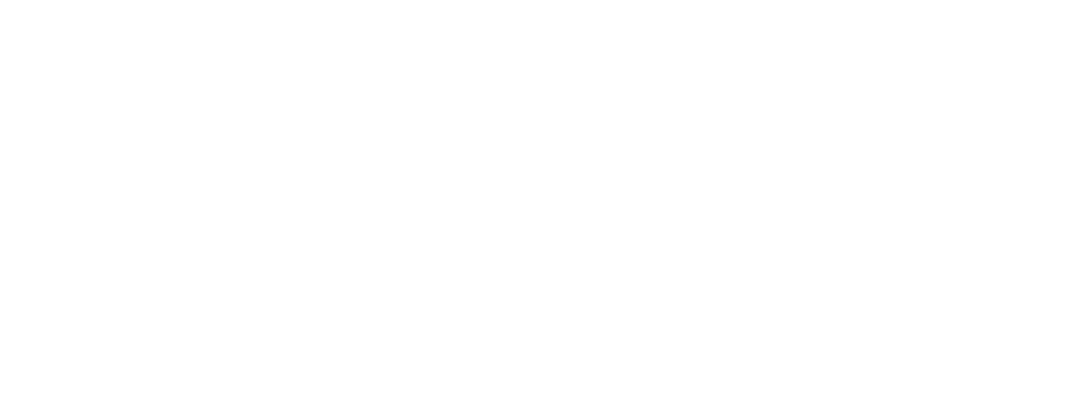 Workshop 6:
Career Activity
In this activity, you’ll get to explore the different career options that are most suitable for you and your interests!
Name:
Your teacher:
Activity Instructions:
Step 1: Please take this quiz to understand your career preferences and see what careers might be suitable for you: https://www.careerexplorer.com/career-test/

Step 2: After taking the quiz, take note of your top careers and read about your compatibilities. You can learn about more careers here: https://www.careerexplorer.com/careers/?page=3  

Step 3: Once you’ve completed these tasks, answer the questions on the next few slides!
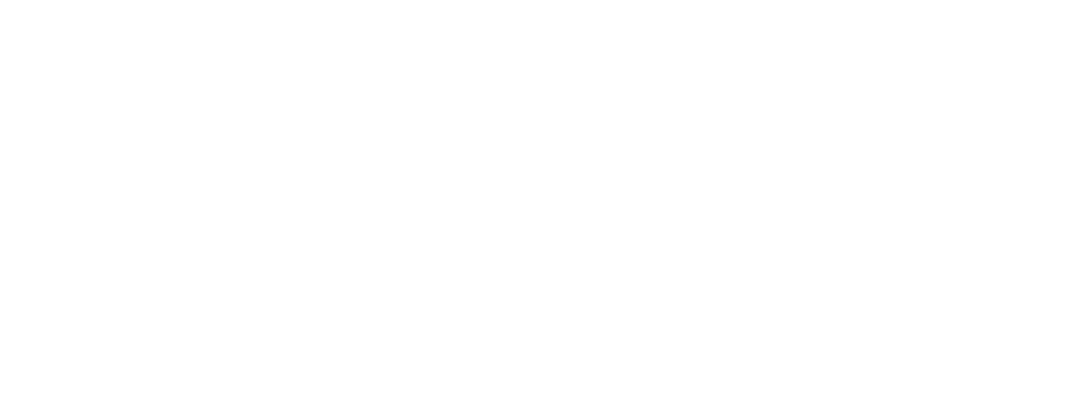 Question 1: What is your unique characteristic from taking the quiz? What makes you your unique characteristic?
[Your answer here]
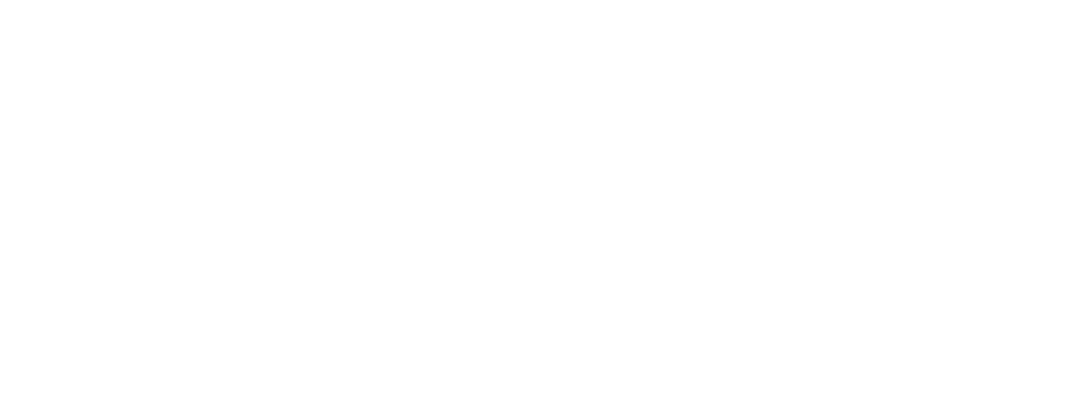 Question 2: Pick 3-5 of the careers that you find most interesting. What compatibilities did you see in common with these careers?
Careers that interest you:


What’s in common:
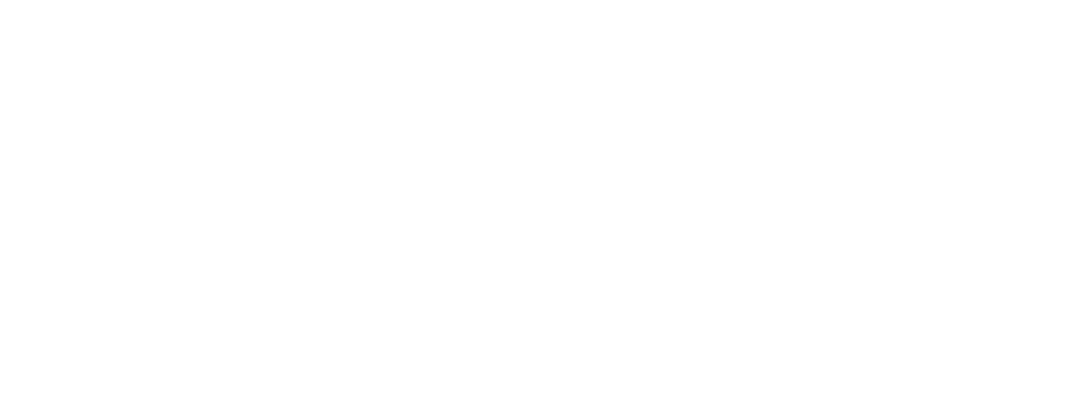 Question 3: Look at your list of top degrees. Which one of these degrees could you see yourself pursuing the most and why?
[Your answer here]
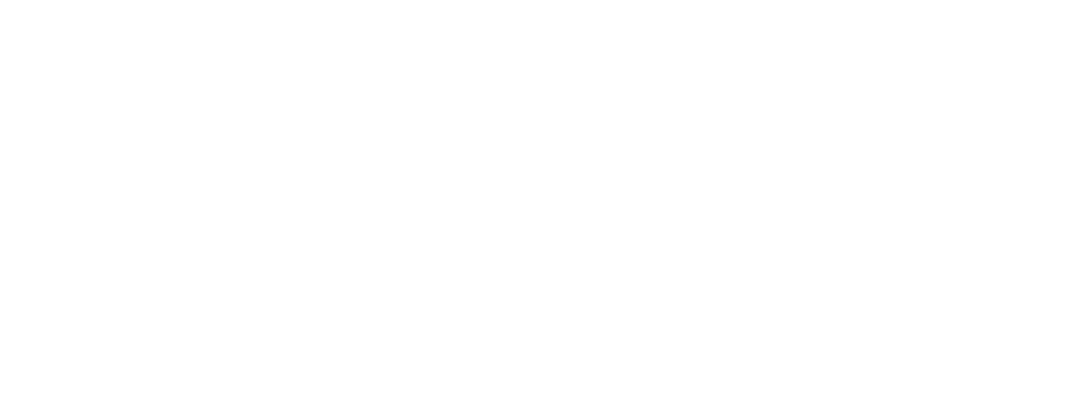